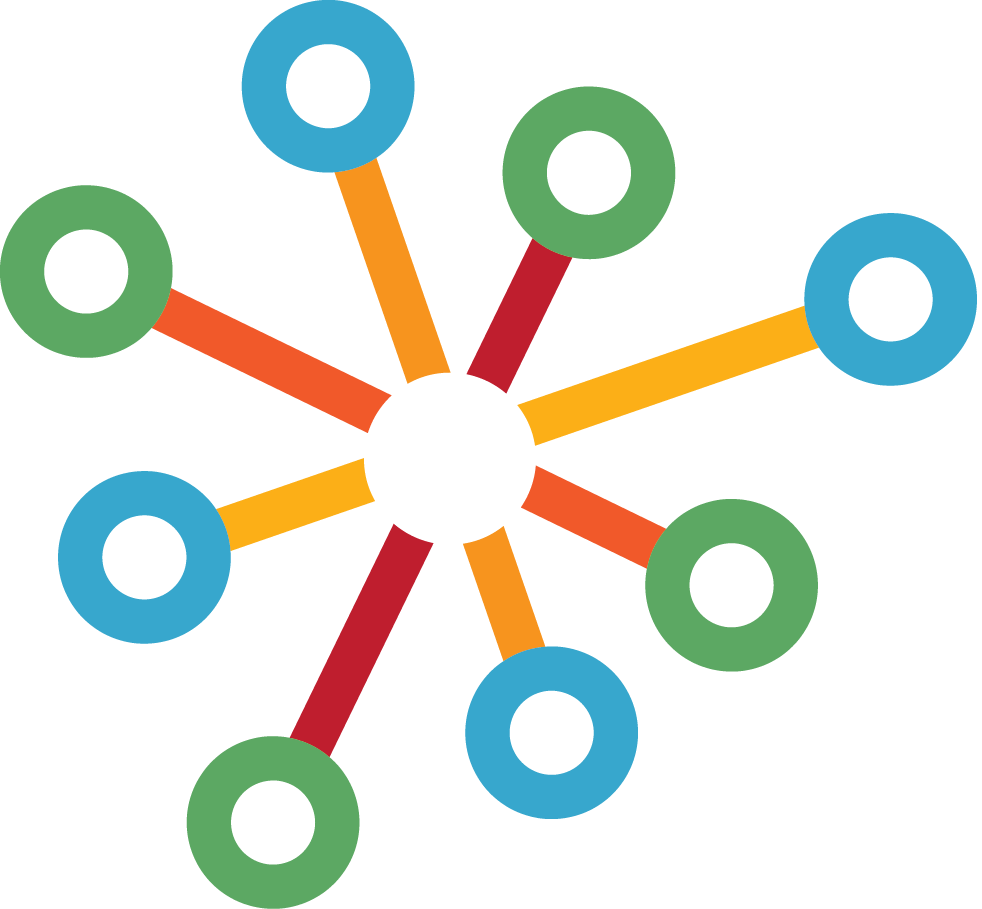 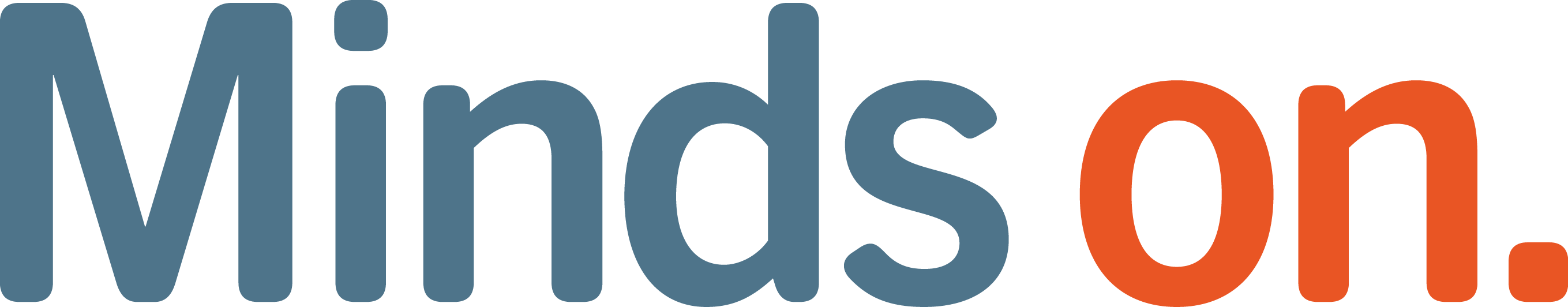 THE NEW DPS BRAND:
Standards for Use
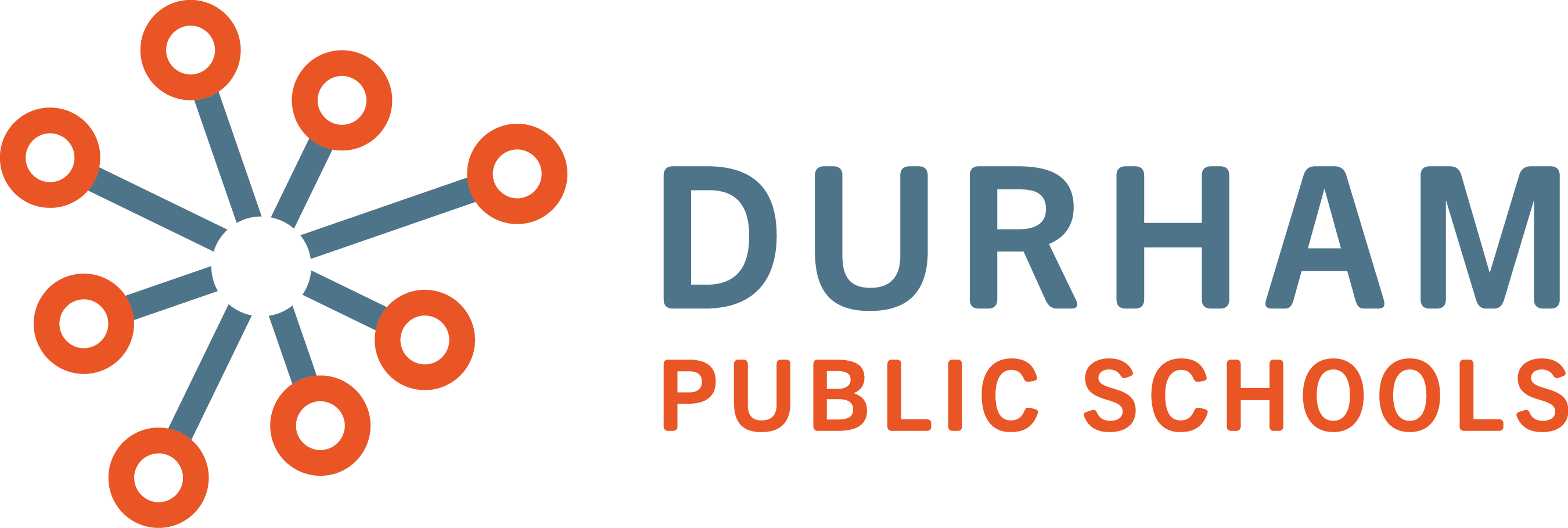 JANUARY 5, 2016  •  FULLER BUILDING, DURHAM
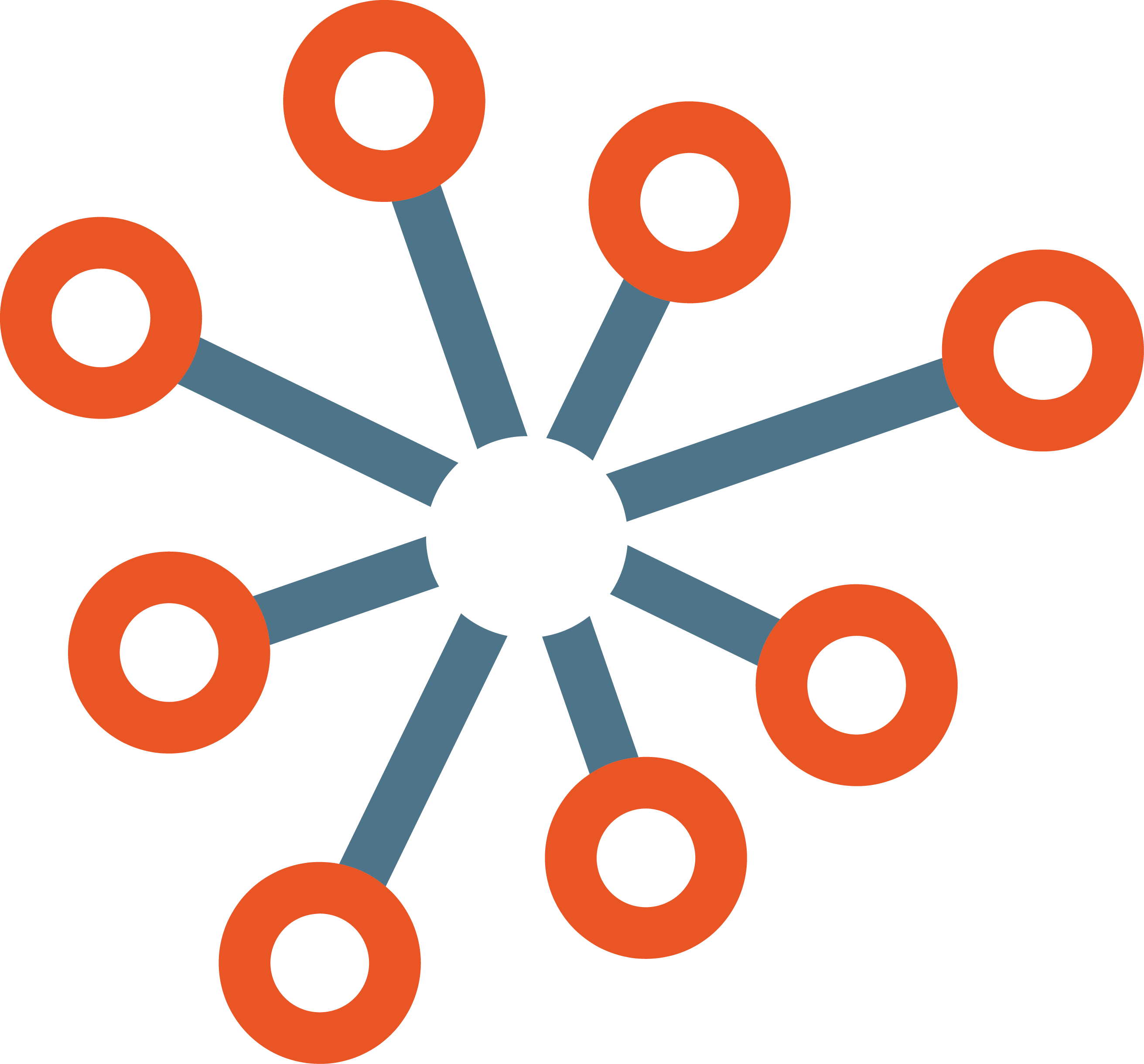 A YEAR OF WORK
Discussions with superintendent, BOE and other leaders
Months of focus groups, surveys, collecting feedback and studying the culture and environment
Positioning statement and logo drafts, plus additional months of work sharing them for feedback
Finally, the logo and collateral materials
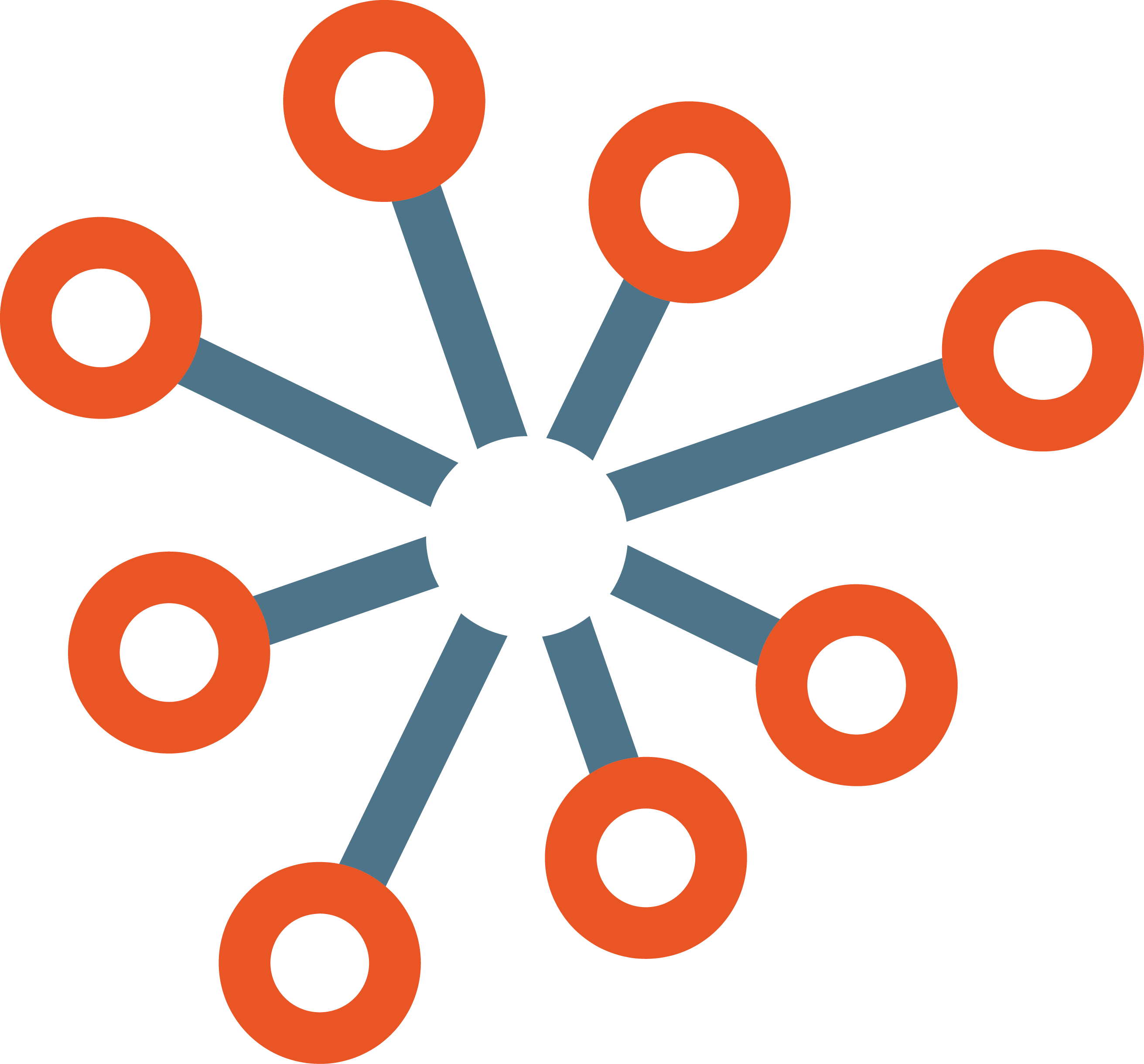 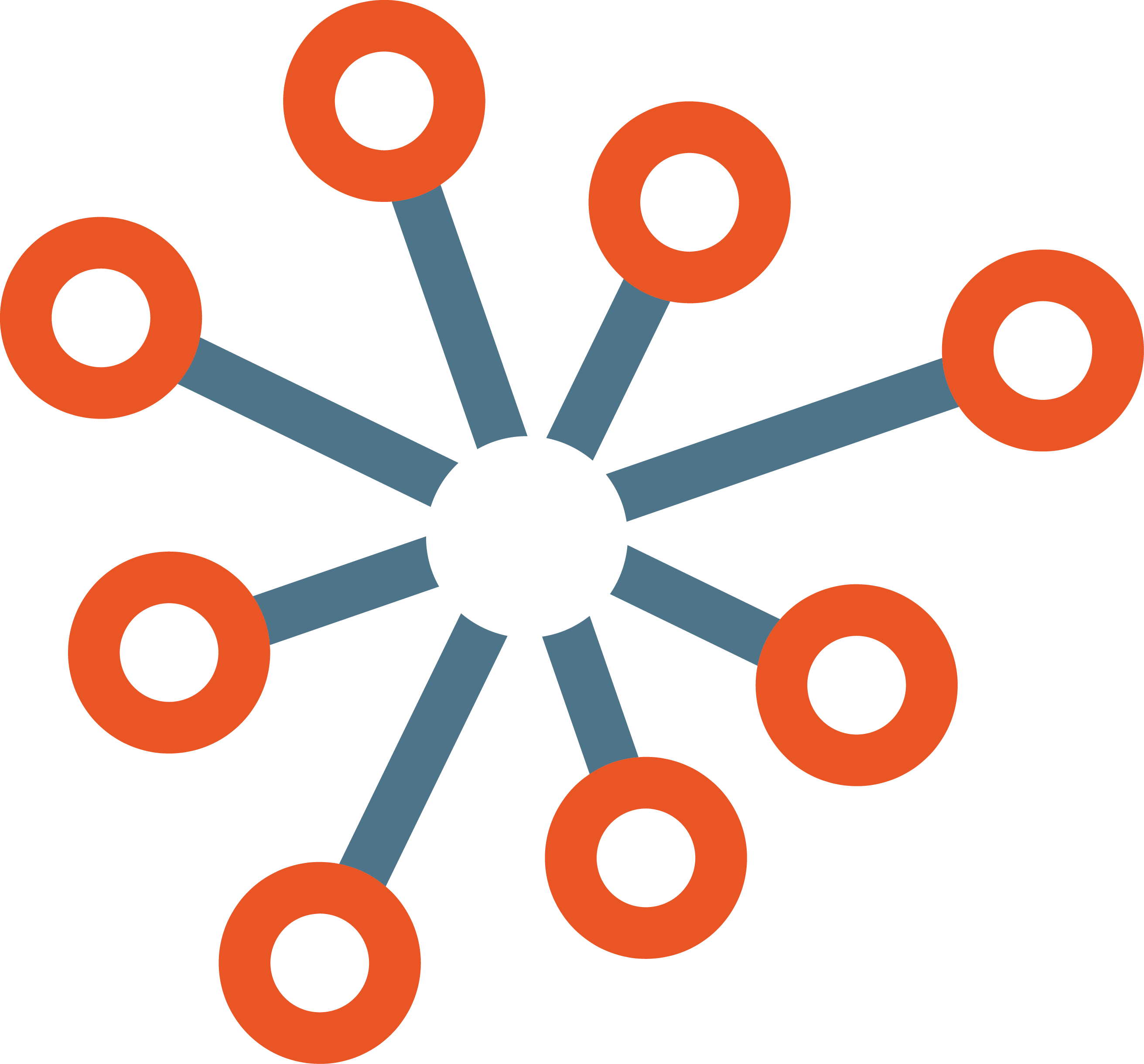 REMEMBER WHY WE ARE REBRANDING…
To change the conversation about Durham Public Schools
To shift the narrative
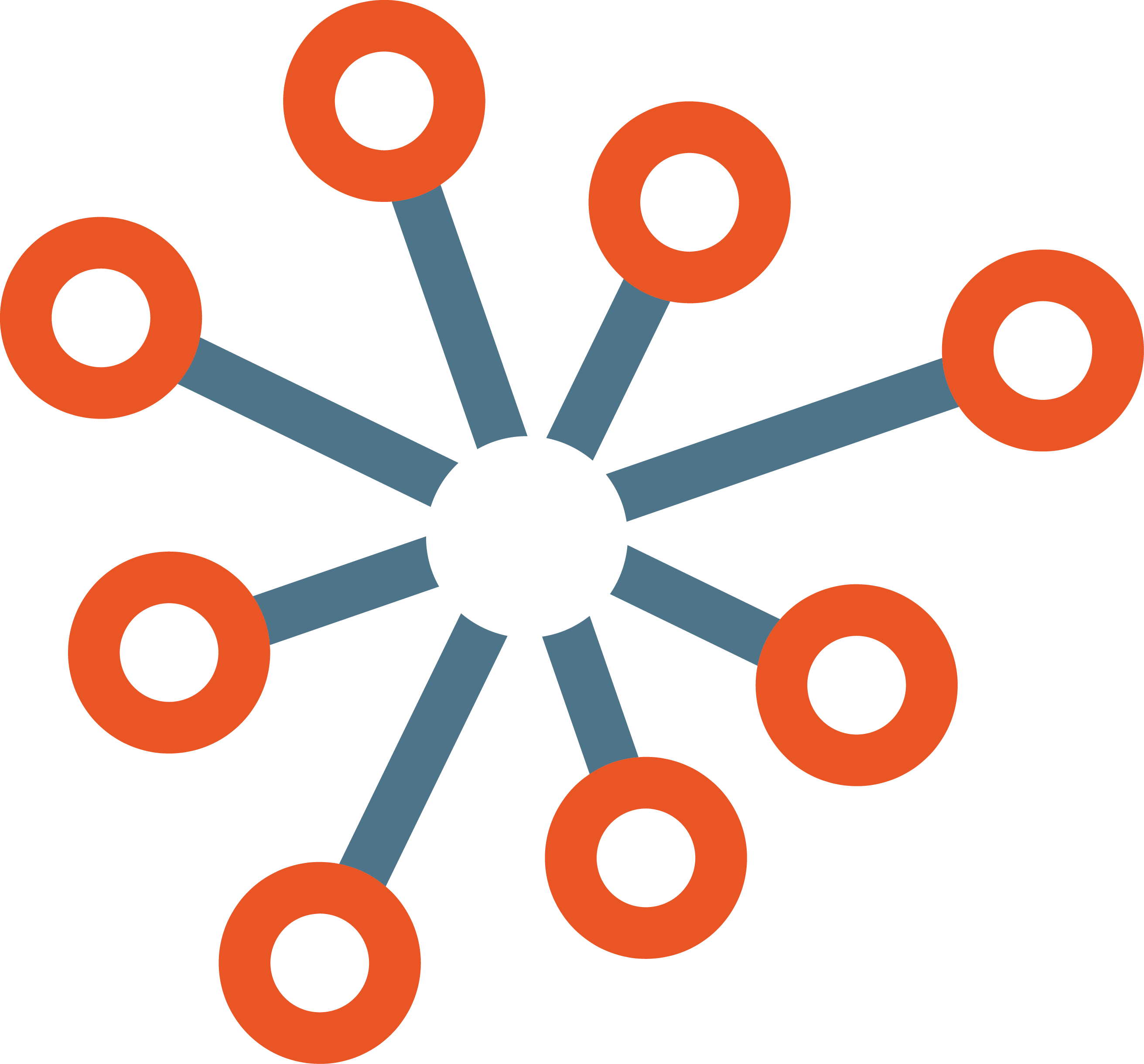 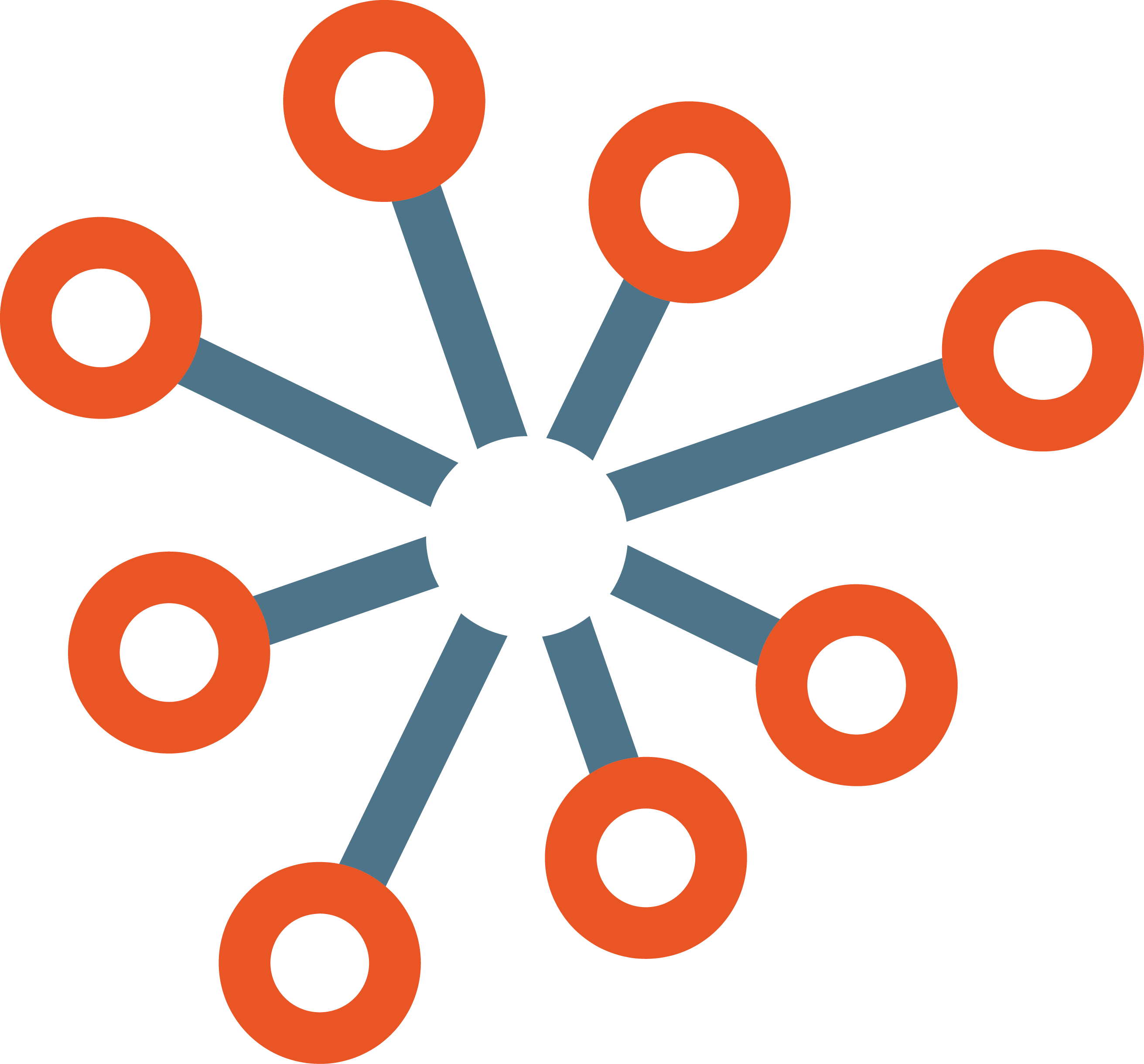 THE POSITIONING STATEMENT
Internal use only
Serves as a foundation
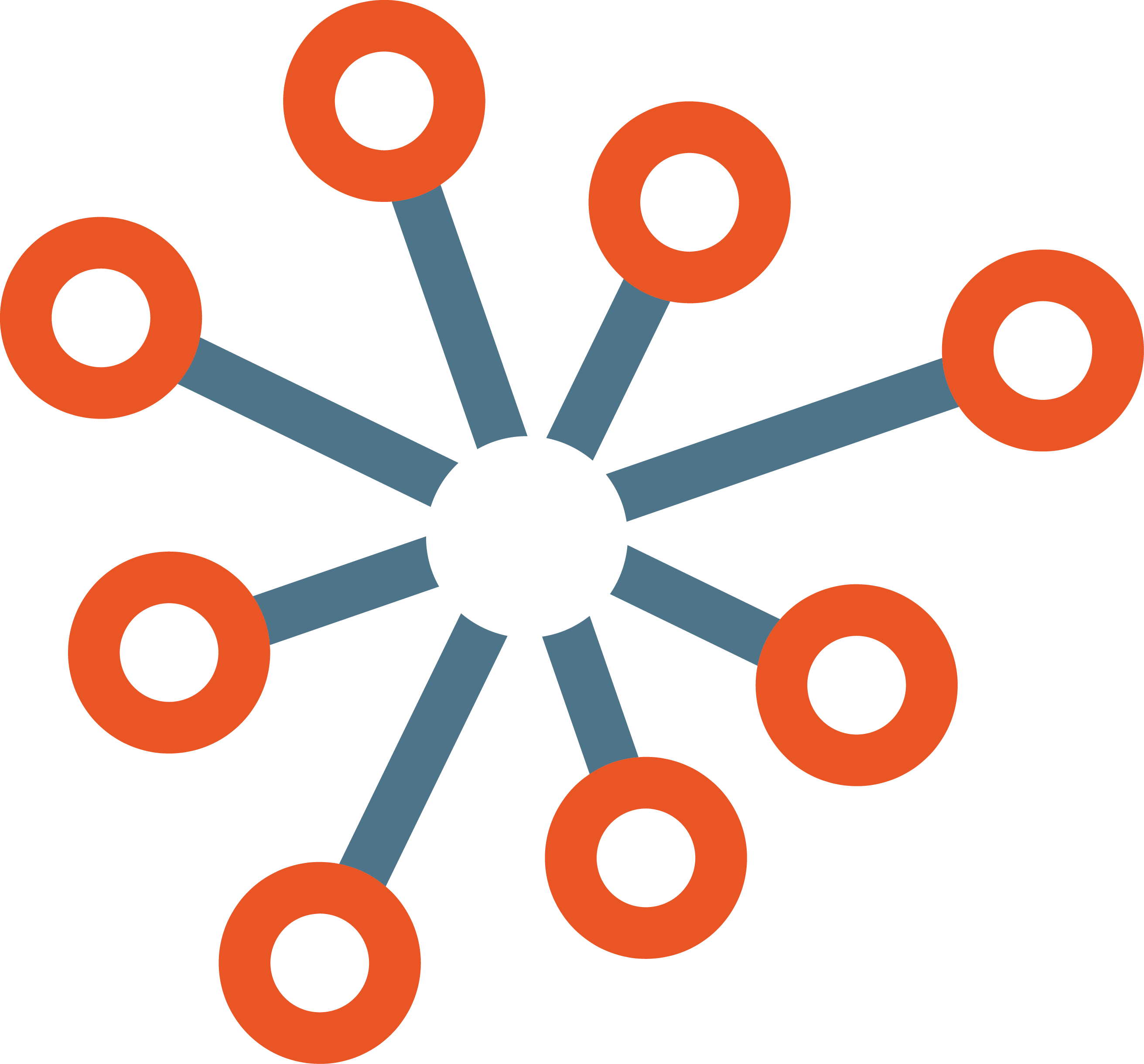 For idealists who believe in the power of public education, DPS is the champion who helps make actual what is possible within each child.
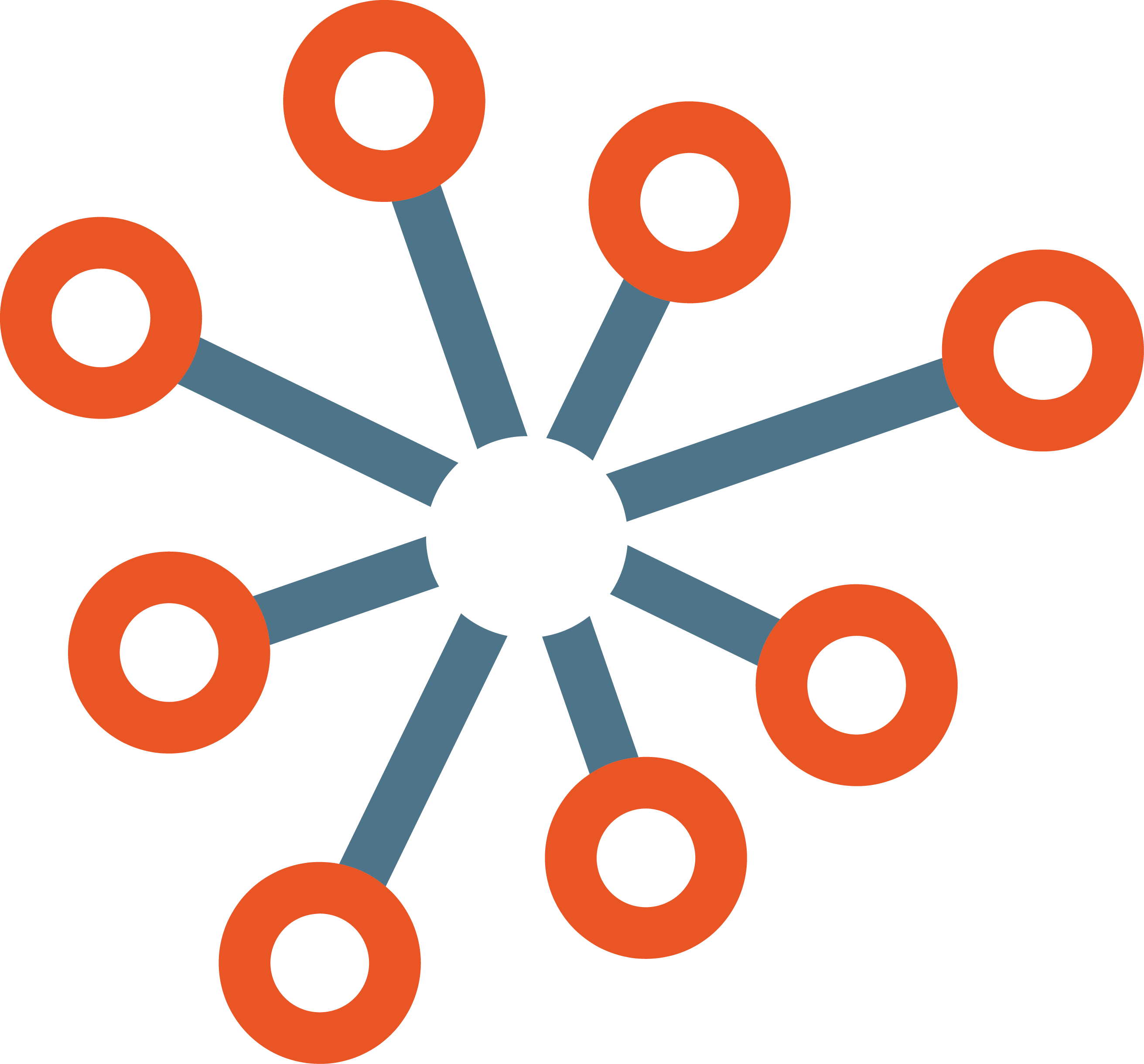 THE LOGOS
Two versions (one for more formal use)
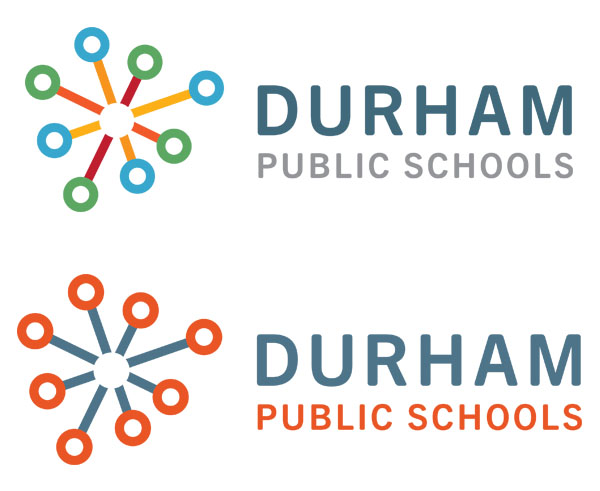 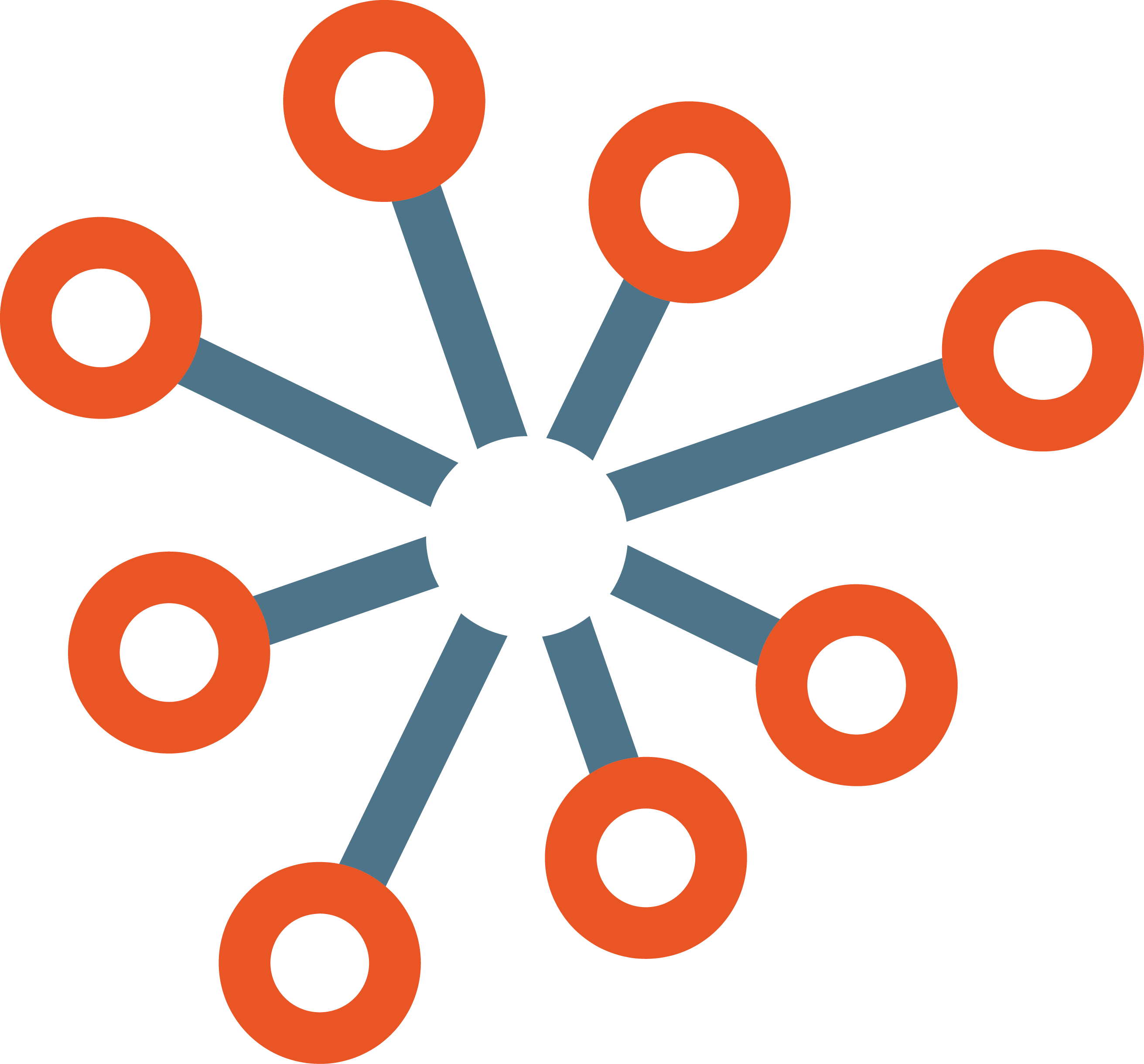 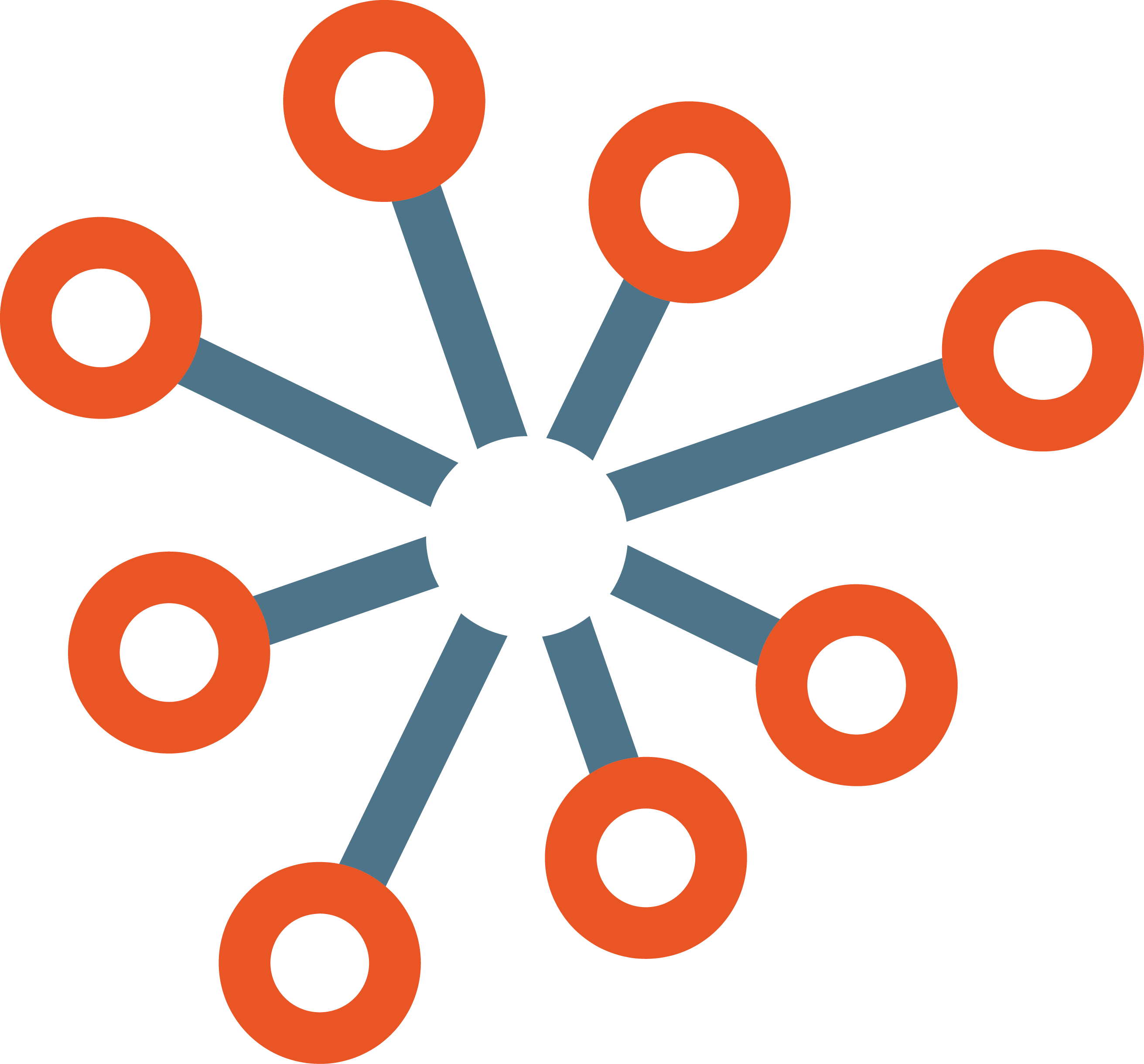 WHEN DO WE USE THE ORANGE/GRAY?
For formal business communications
Stationary, business cards, etc.
If money is an issue with printing (two colors vs multiple colors)
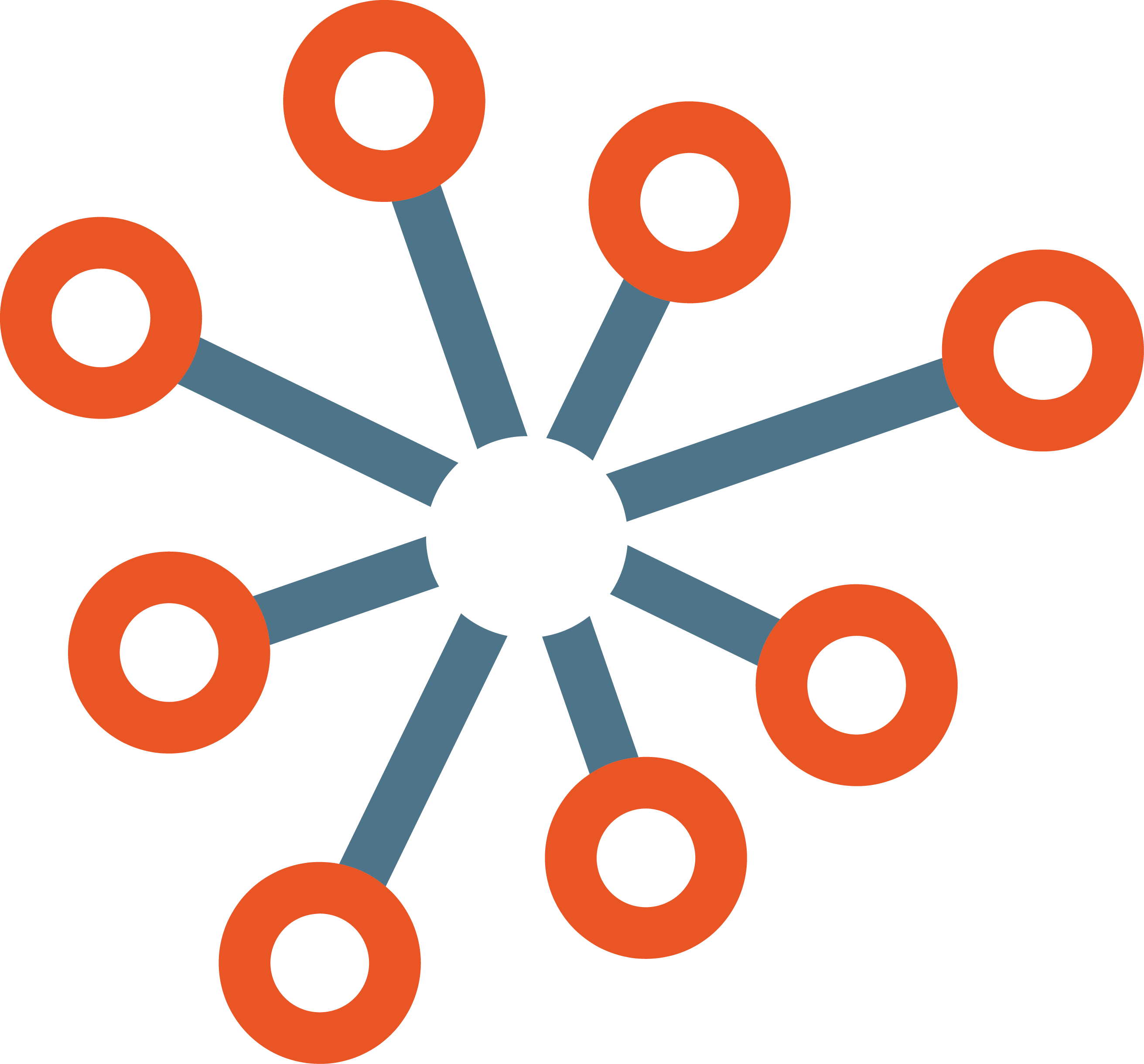 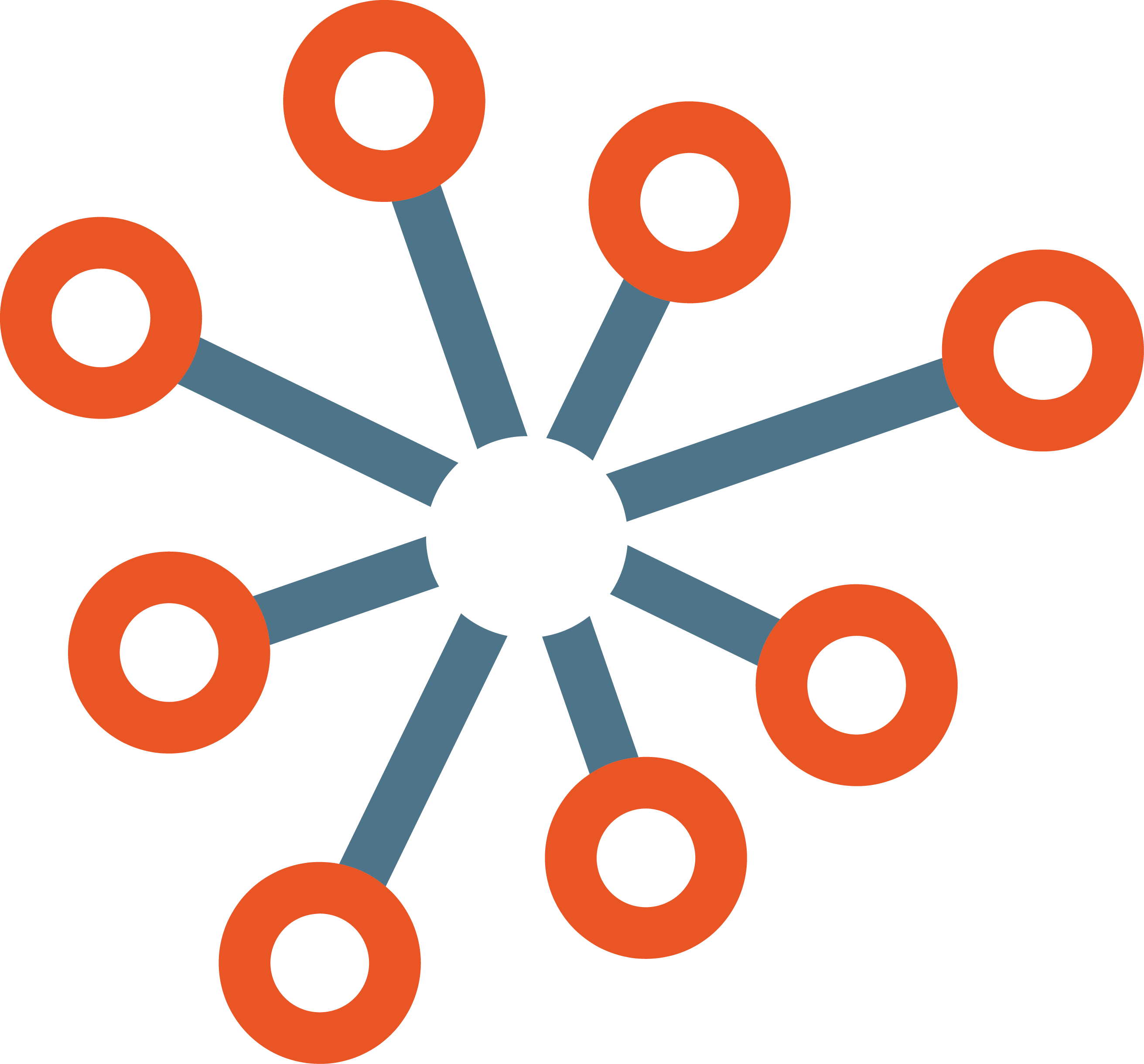 WHAT’S CHANGING?
The DPS website (and later, the school websites)
Stationary and business cards, etc.
Signs coming off the Fuller Building
Use of the logo in electronic areas (paychecks, benefits page, etc.) 
Items printed from this point forward
Signage, including vehicles, from this point forward
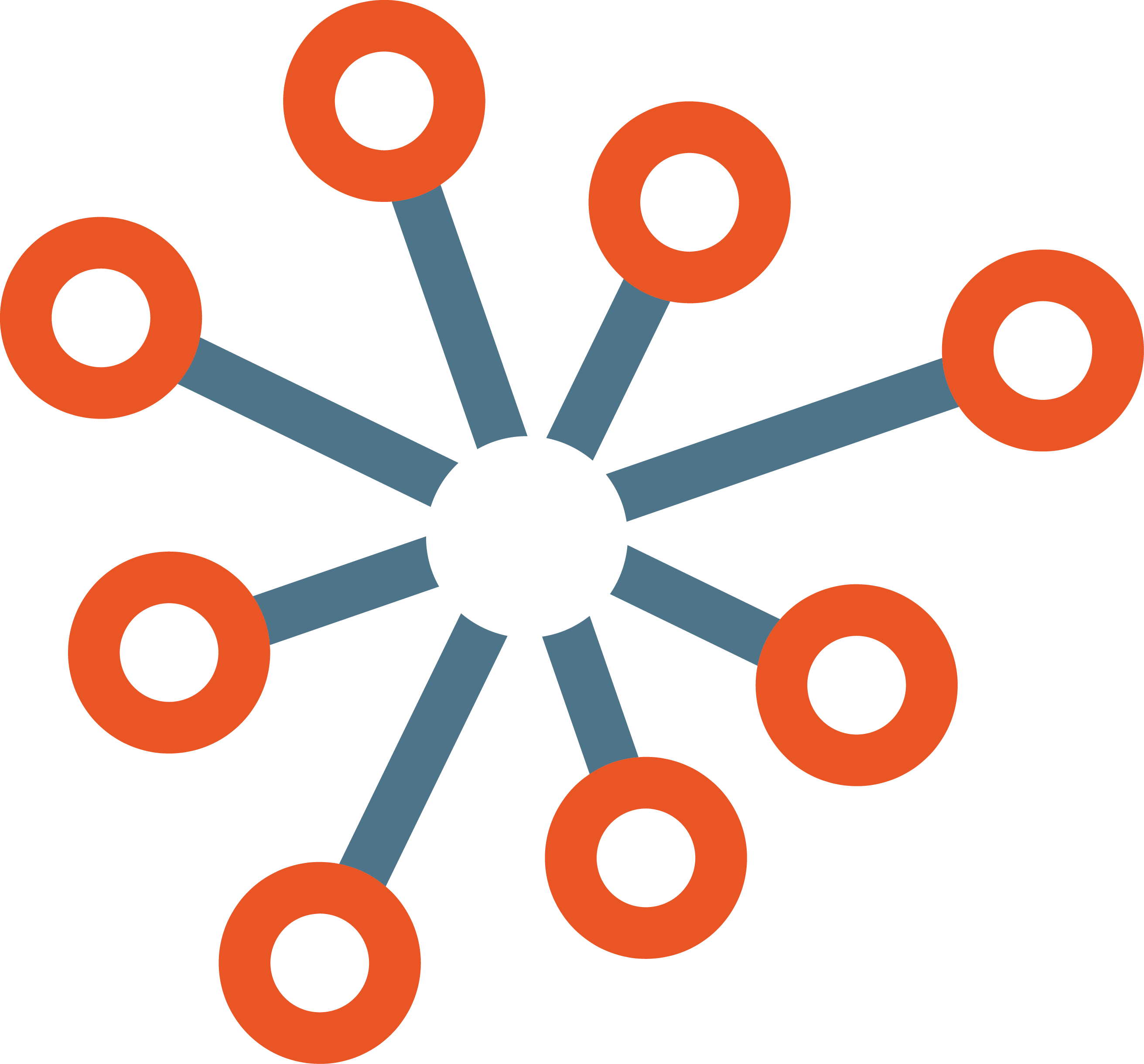 EXAMPLES
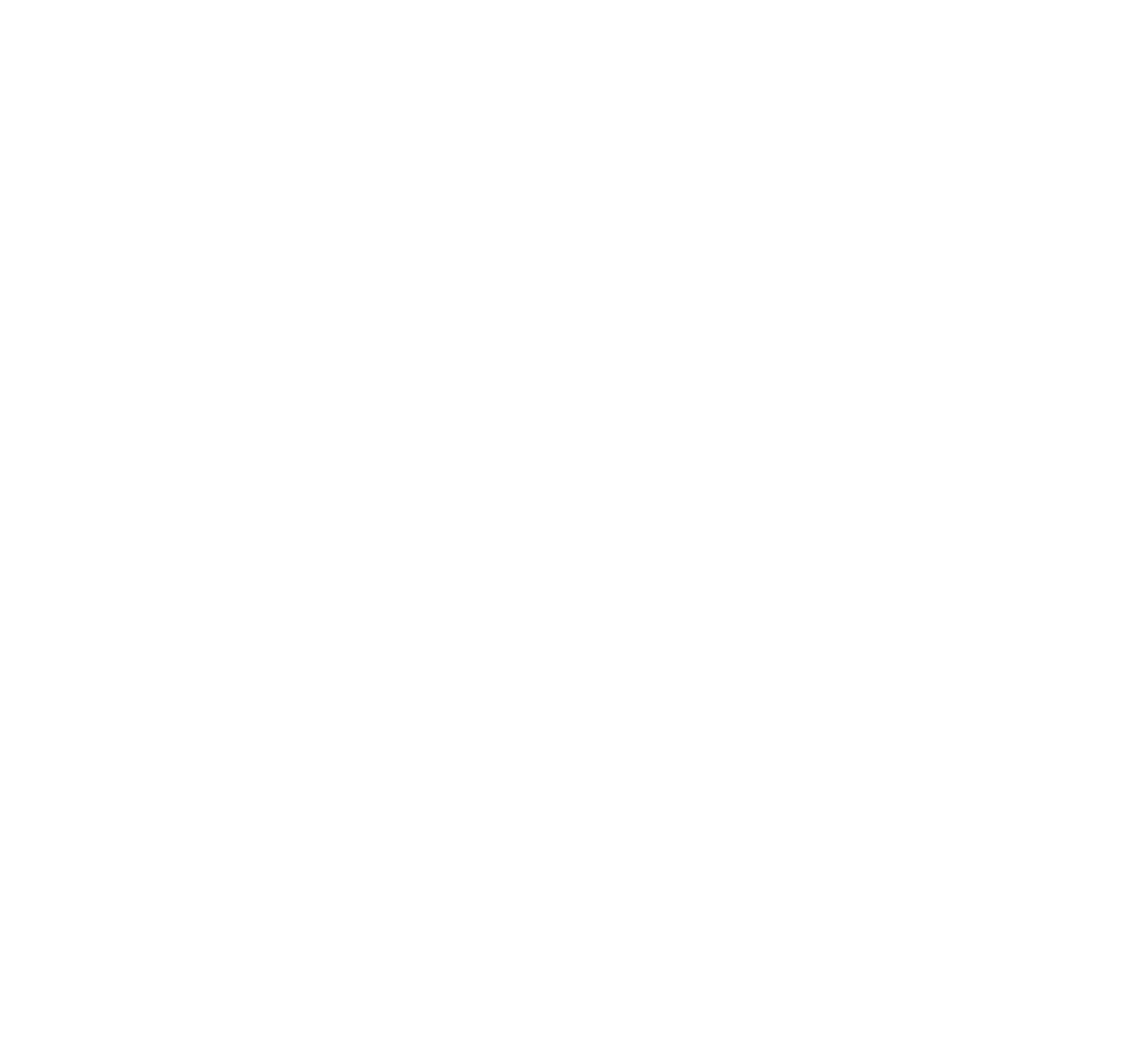 http://durham.schoolwires.net/domain/136
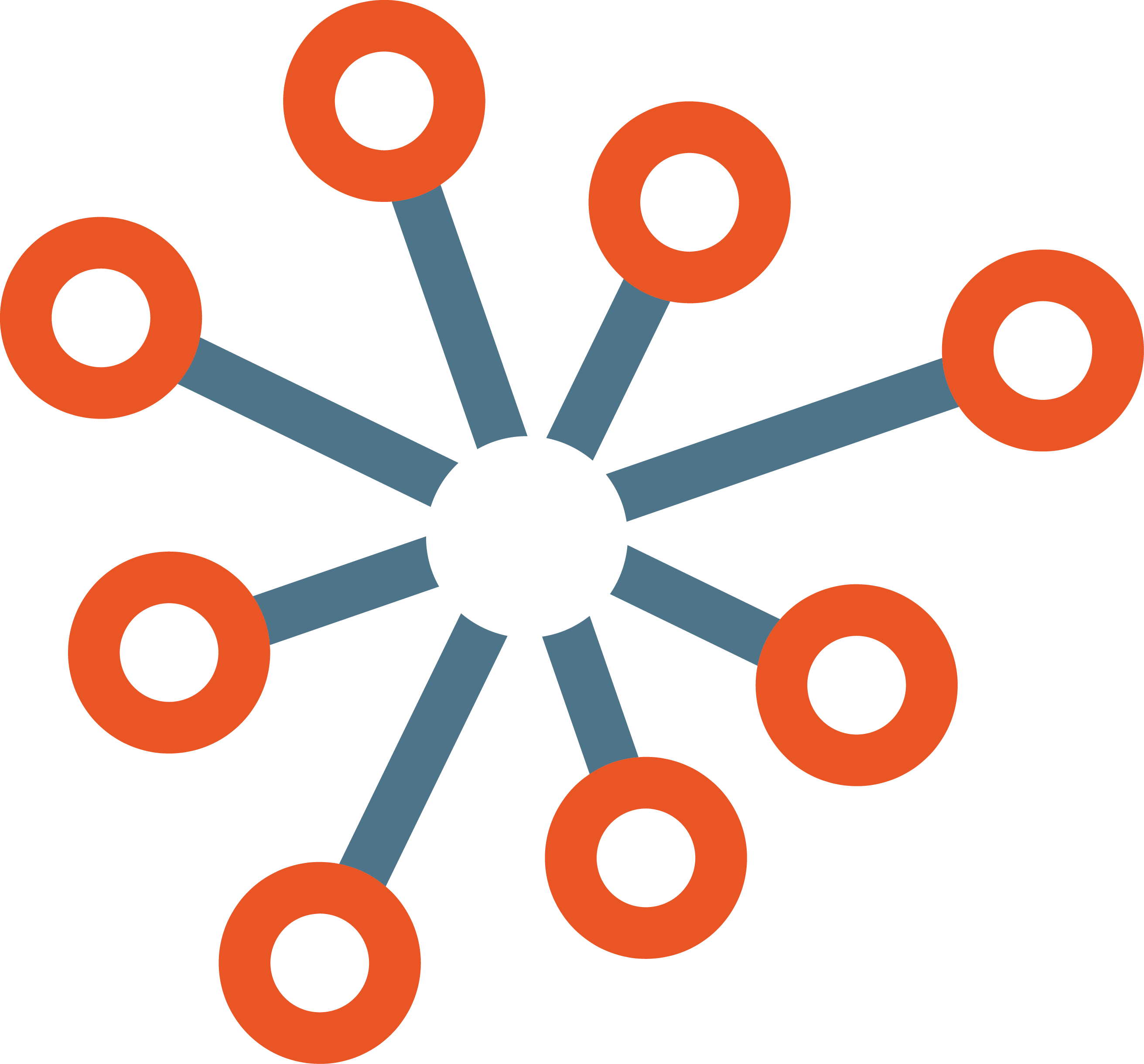 WHAT’S NOT CHANGING (RIGHT AWAY)?
Current signs
The Board room
Current vehicles
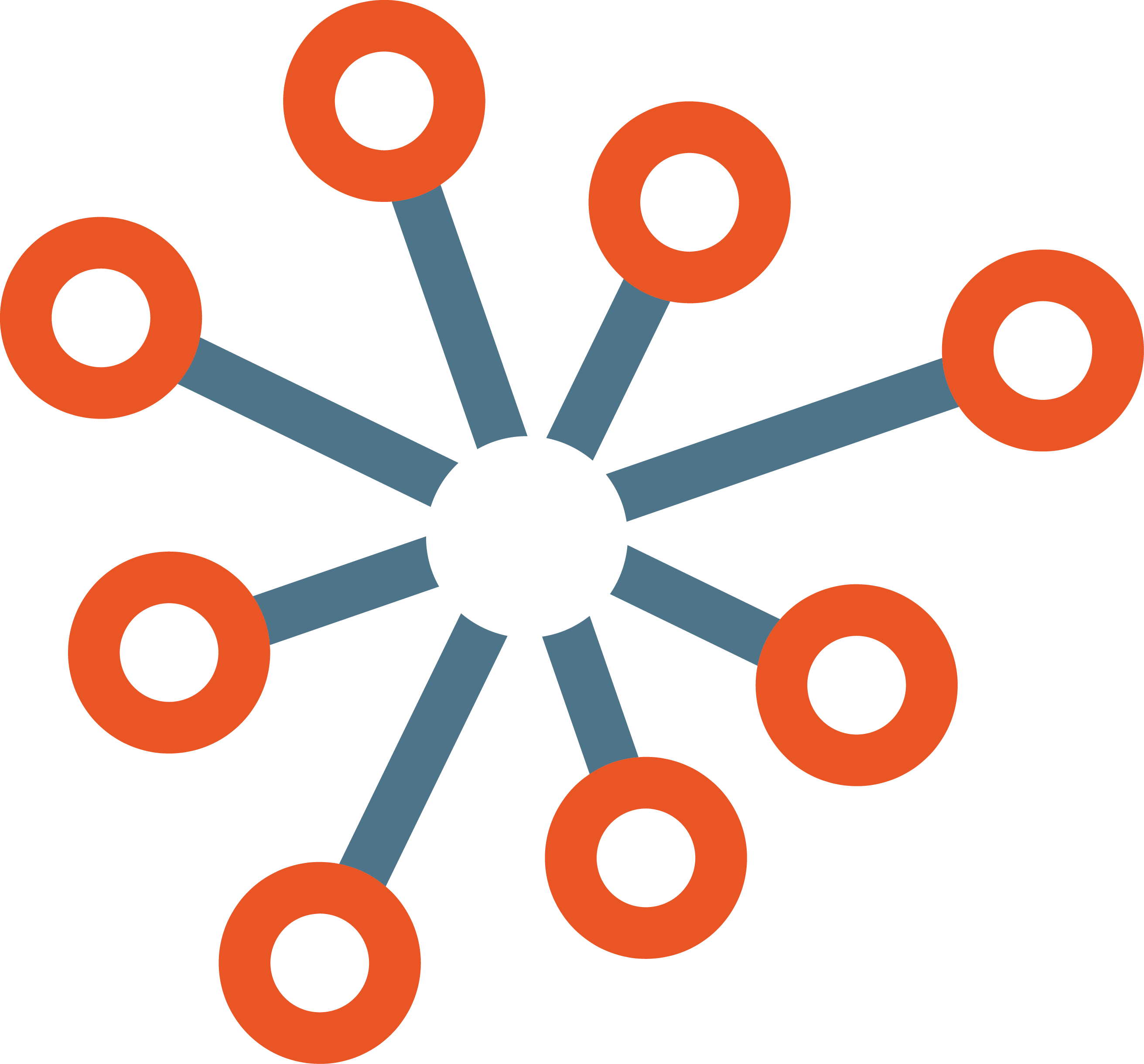 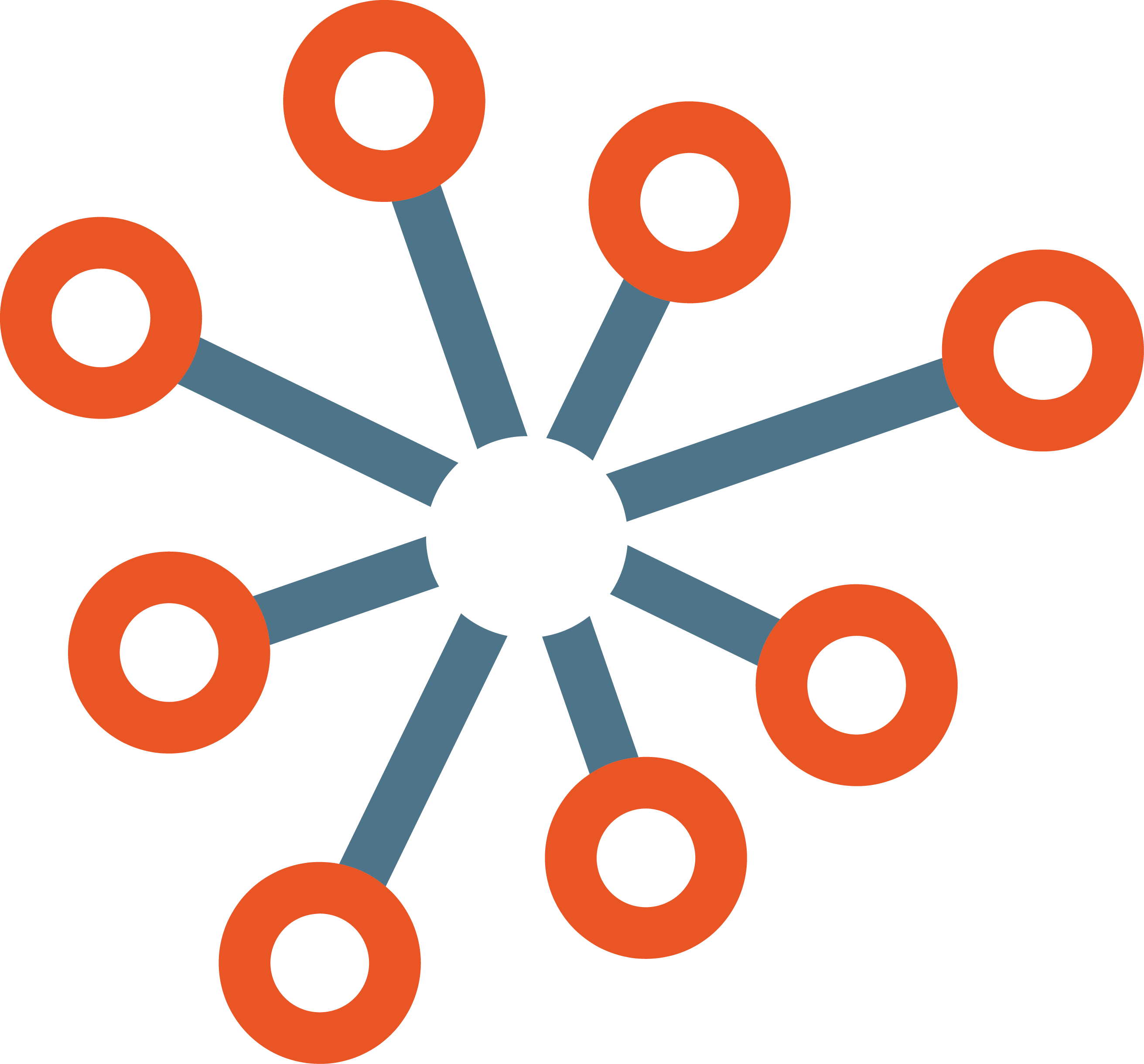 RESOURCES FOR YOU
Automatic email signature
Templates where you can use them
Letterhead and envelopes
Business cards
Powerpoint presentations
“Giveaways” coming soon
Brand standards guide
Logo options
Departmental branding
Font and color choices/requirements
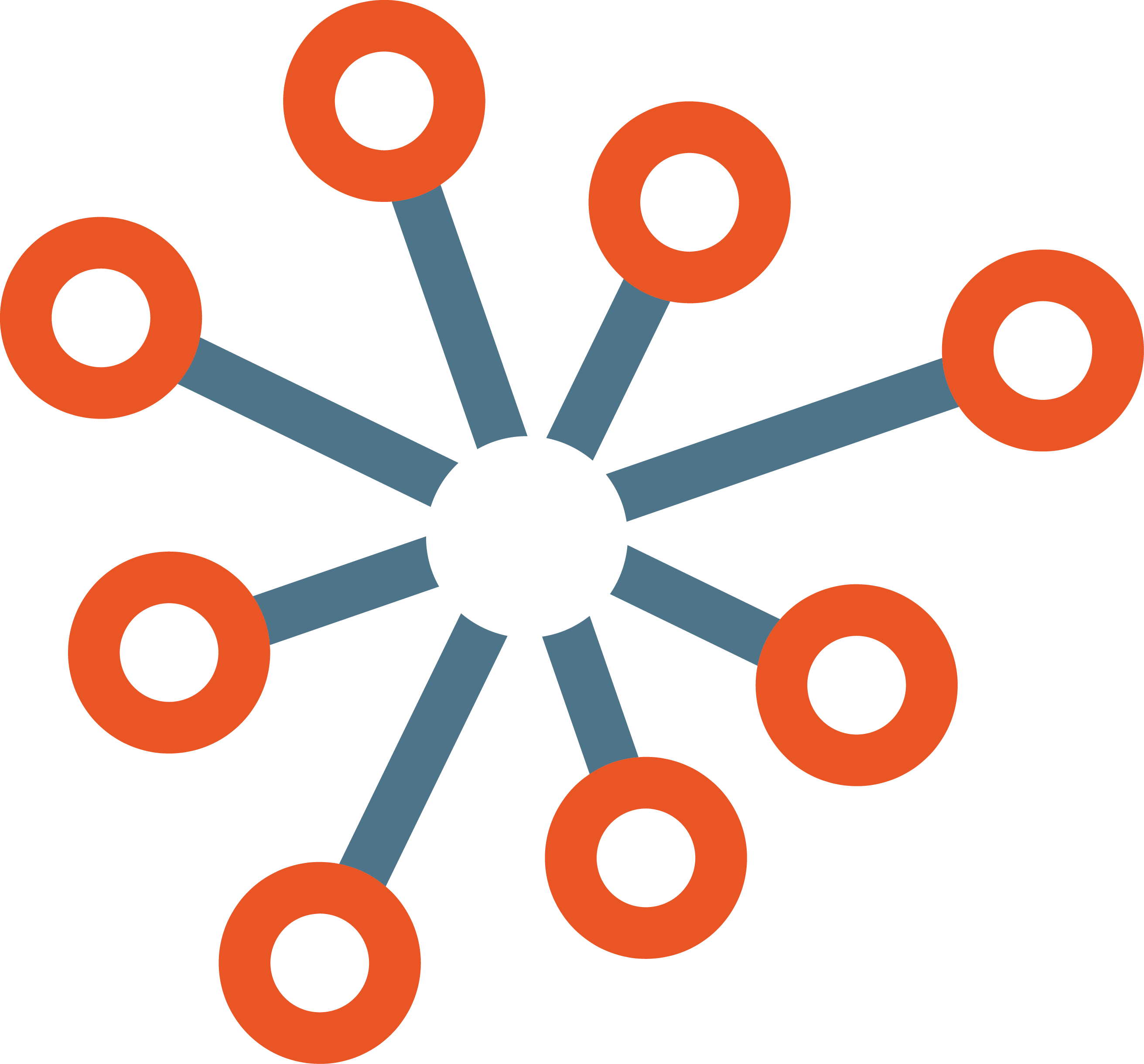 DISCUSSION & QUESTIONS before next steps
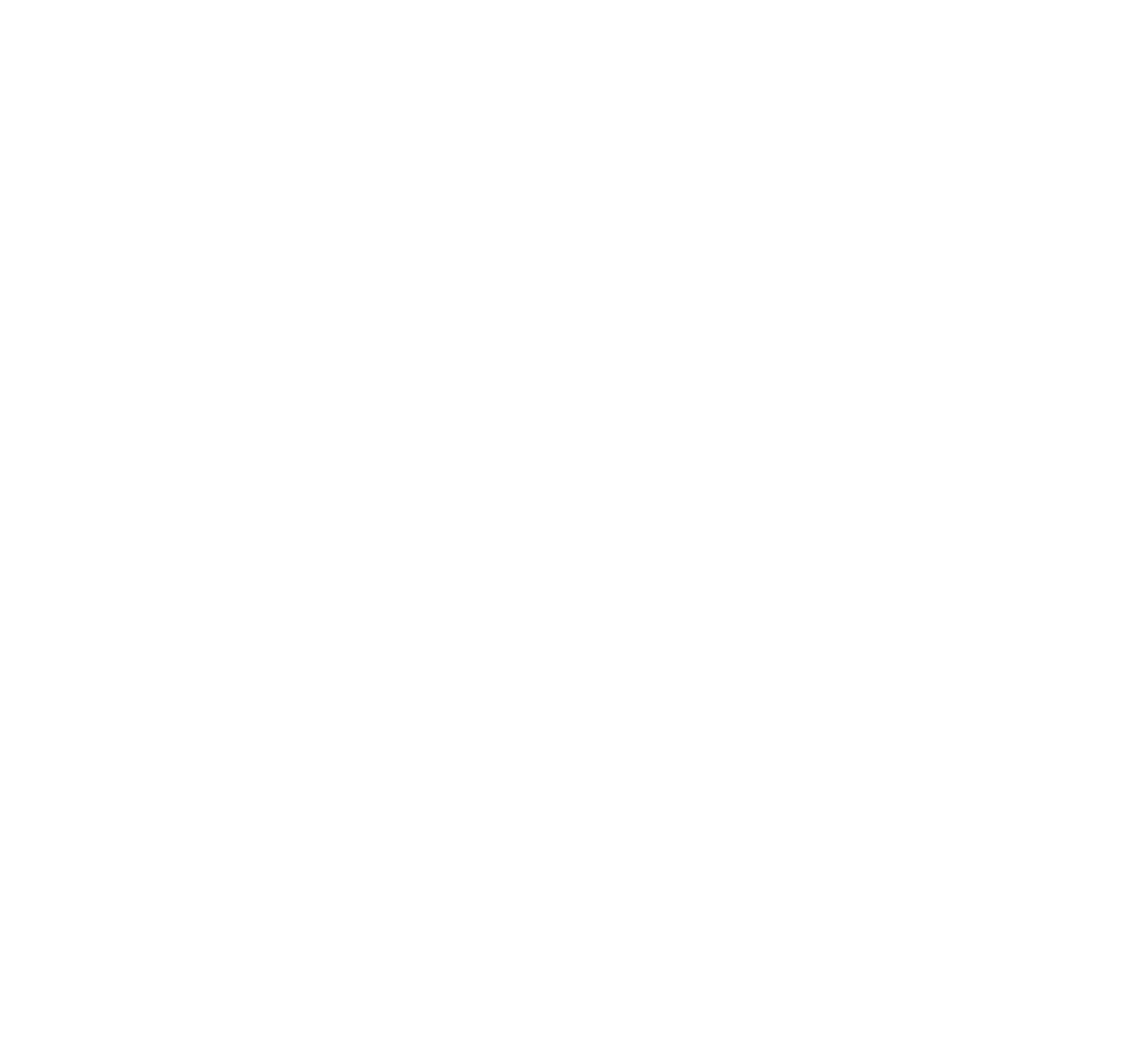 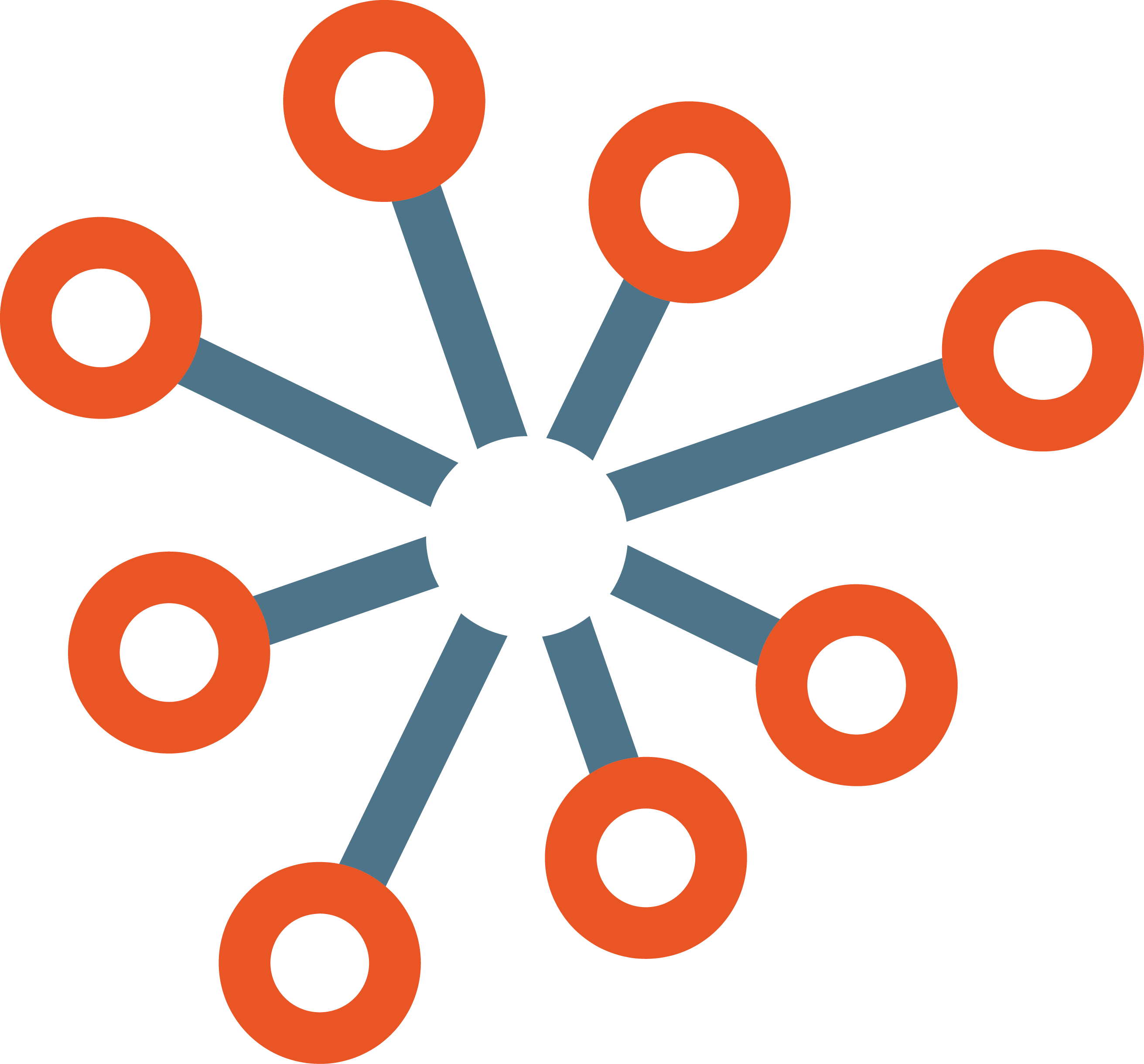 IMMEDIATE ACTIONS
Review incubator site of the new website
Adopt the new email signature on or around Jan. 14
Completely cease usage of the old “D” logo; comb through all of your materials and identify any places it needs to change
Set expectations for your staff and the use of the brand standards
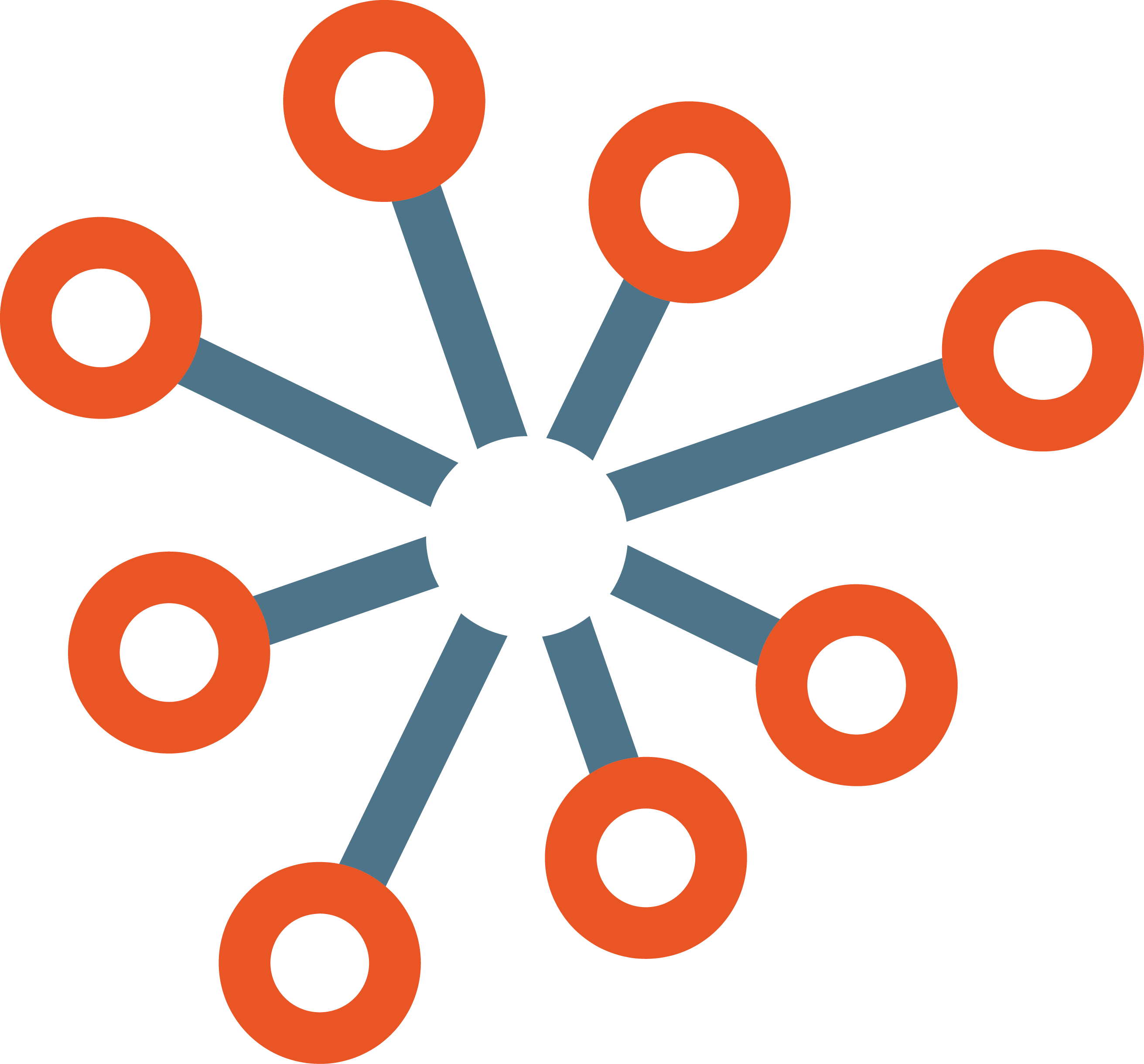 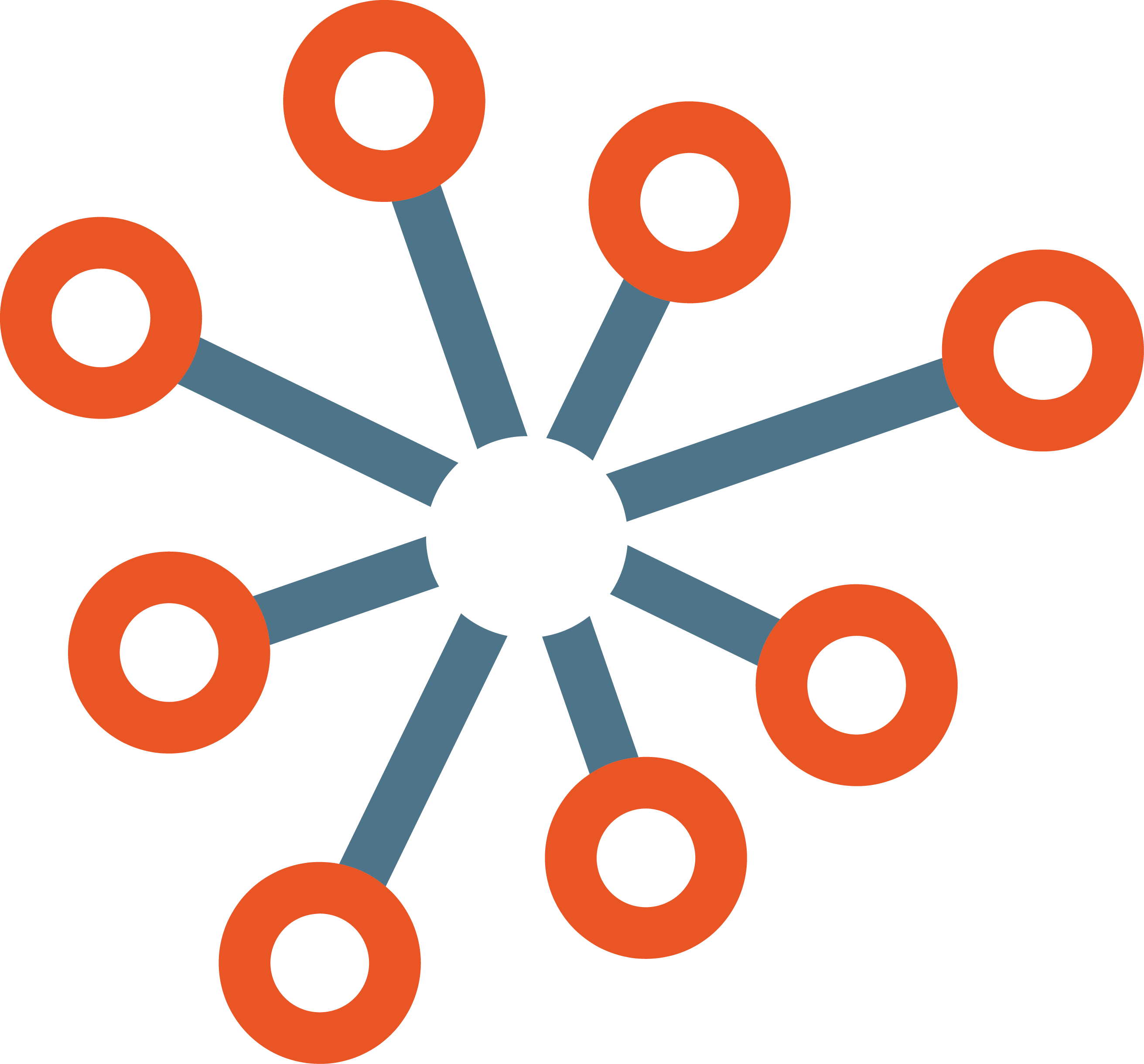 IMMEDIATE ACTIONS
On or around Jan. 14, adopt powerpoint presentation template and stationary packet
Print and begin using new business cards
Use the new brand anywhere you need to represent DPS!
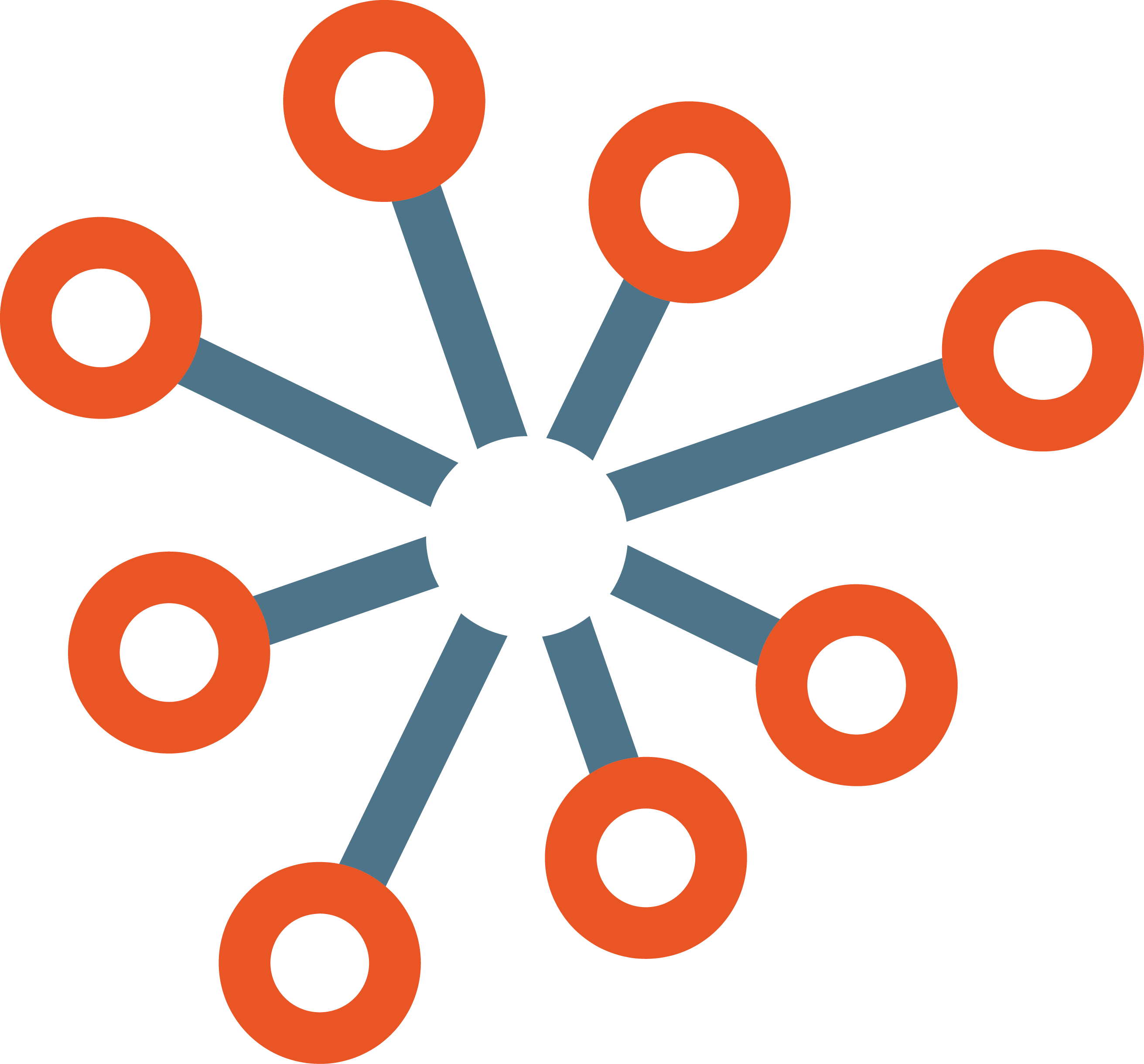 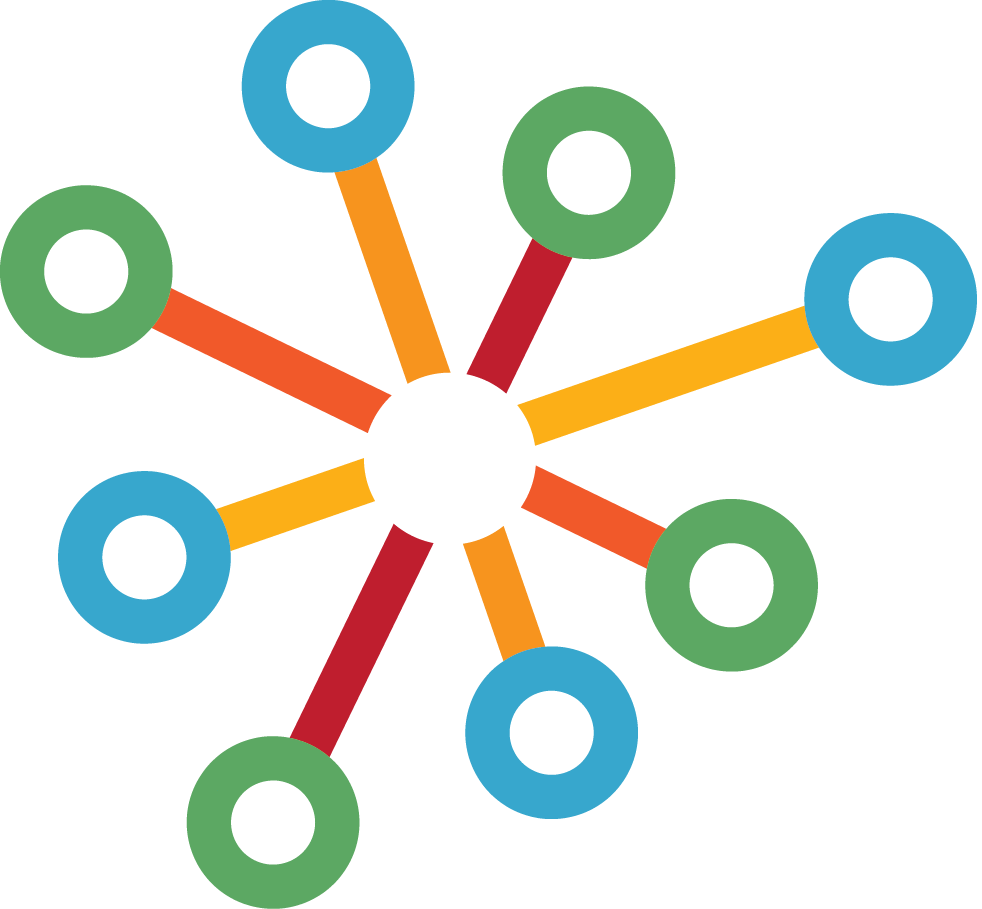 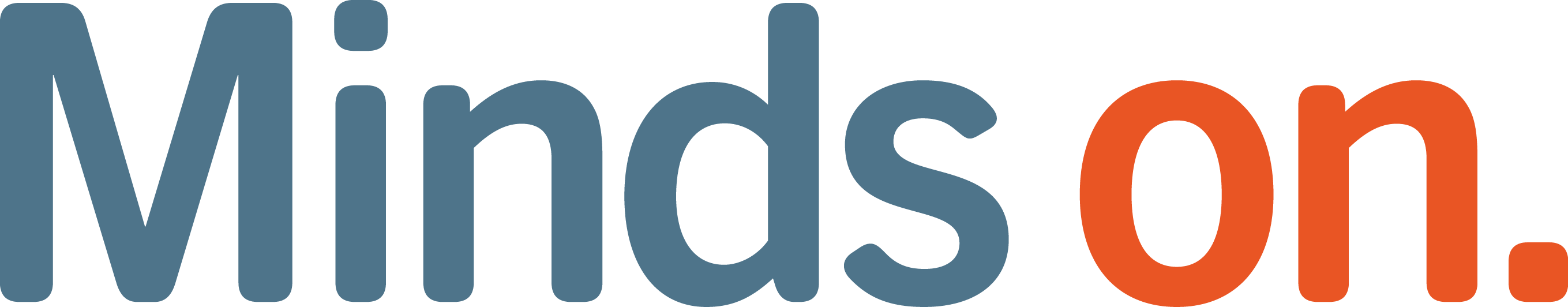